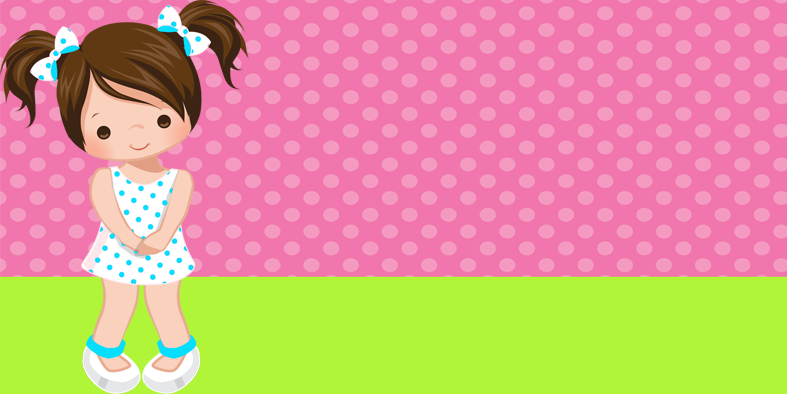 Trabajo Docente y Proyectos de Mejora Escolar
SEXTO SEMESTRE
CICLO ESCOLAR 2021-2022
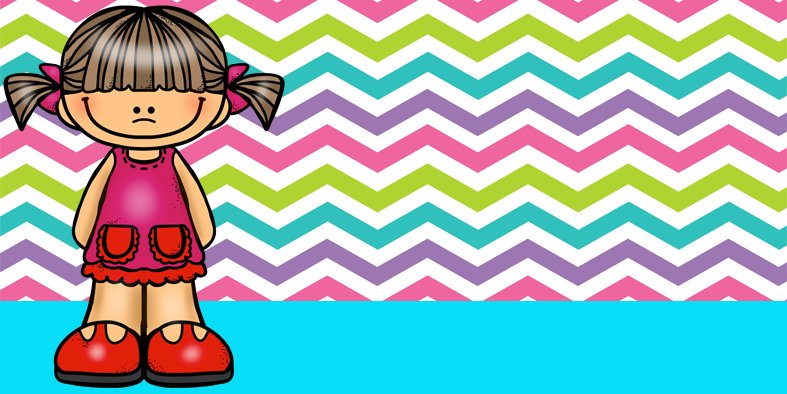 6 Hrs.

6.75 Créditos
Trayecto formativo Práctica Profesional
Seminario-taller
Dra. Elena Monserrat Gámez Cepeda 
Mtra.  Dolores Patricia Segovia Gómez
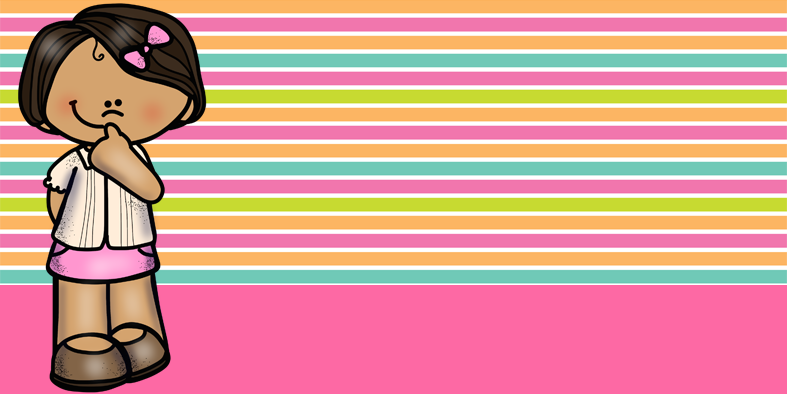 Curso que Antecede
Herramientas para la observación y análisis de la practica educativa
Observación y análisis de practicas y contextos escolares.
Iniciación al trabajo docente .
Estrategias de trabajo. 
Innovación y Trabajo docente
Cursos que Subsecuentes
Aprendizaje en el servicio
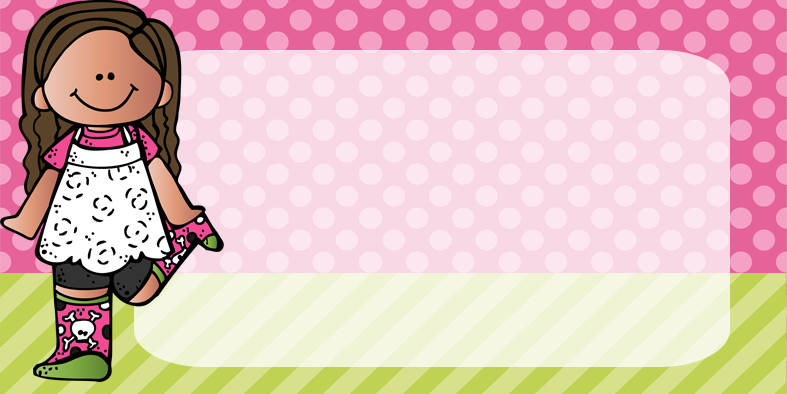 PROPÓSITO
*Propiciar el uso del dispositivo didáctico “Lecciones aprendidas “que debe formar parte de la implementación de todo proyecto innovador y que, proveerá los insumos para conocer y elaborar, en este semestre, un Proyecto Escolar de Mejora Continua (PEMC).
*Dar continuidad a la generación de propuestas de innovación. Utilizando, preferentemente, las  TIC y las TAC, así como los recursos,  dispositivos didácticos y programas que están al alcance de los docentes, las familias y los alumnos.
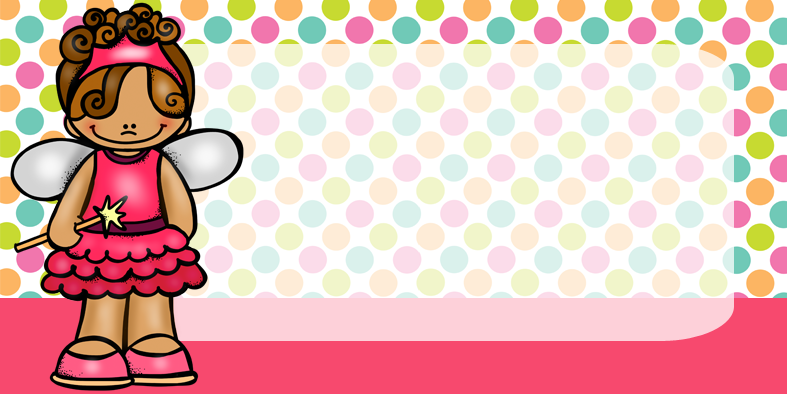 COMPETENCIAS DEL PERFIL DE EGRESO A LAS QUE CONTRIBUYE ESTE CURSO:
COMPETENCIAS GENERICAS
Utiliza las tecnologías de la información y la comunicación de manera critica
Aplica sus habilidades lingüísticas y comunicativas en diversos contextos.
Aprende de manera autónoma y muestra iniciativa para auto-regularse y fortalece su desarrollo personal
Solucionar problemas y toma de cisiones utilizando su pensamiento critico y creativo.
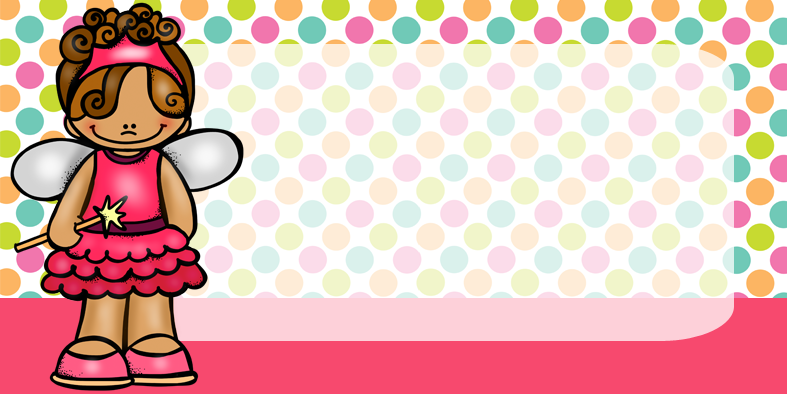 COMPETENCIAS DEL PERFIL DE EGRESO A LAS QUE CONTRIBUYE ESTE CURSO:
COMPETENCIAS PROFESIONALES
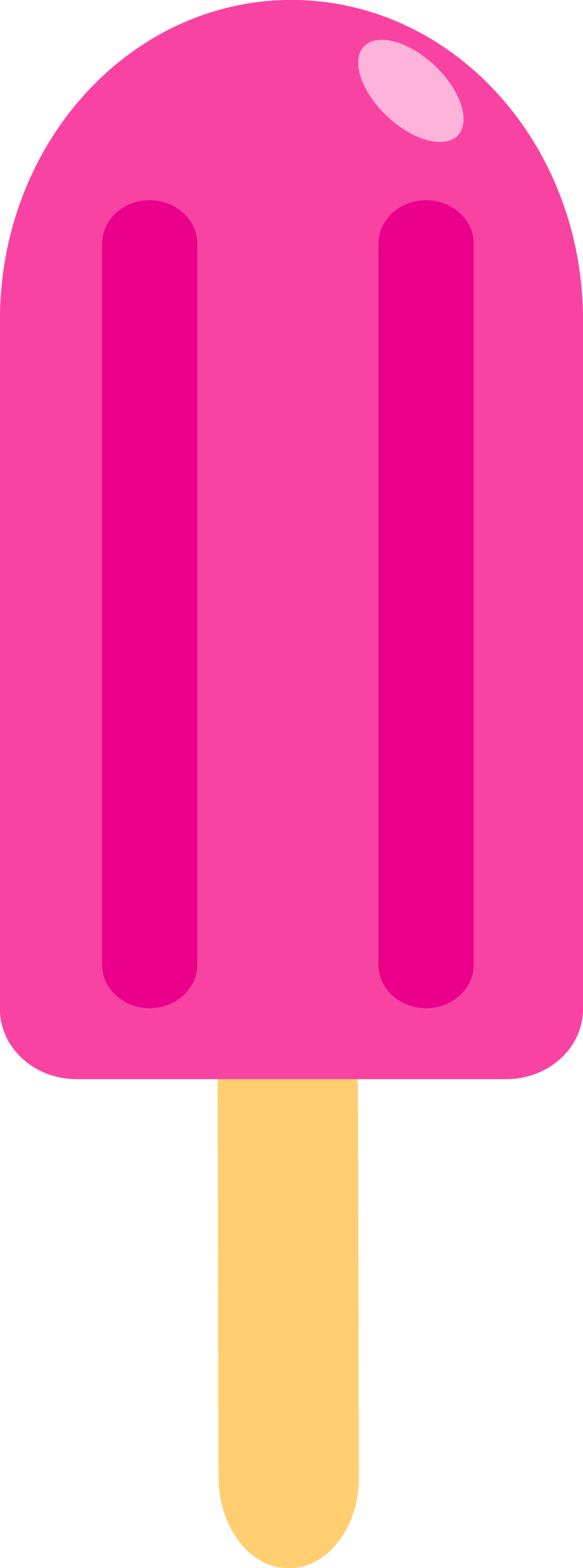 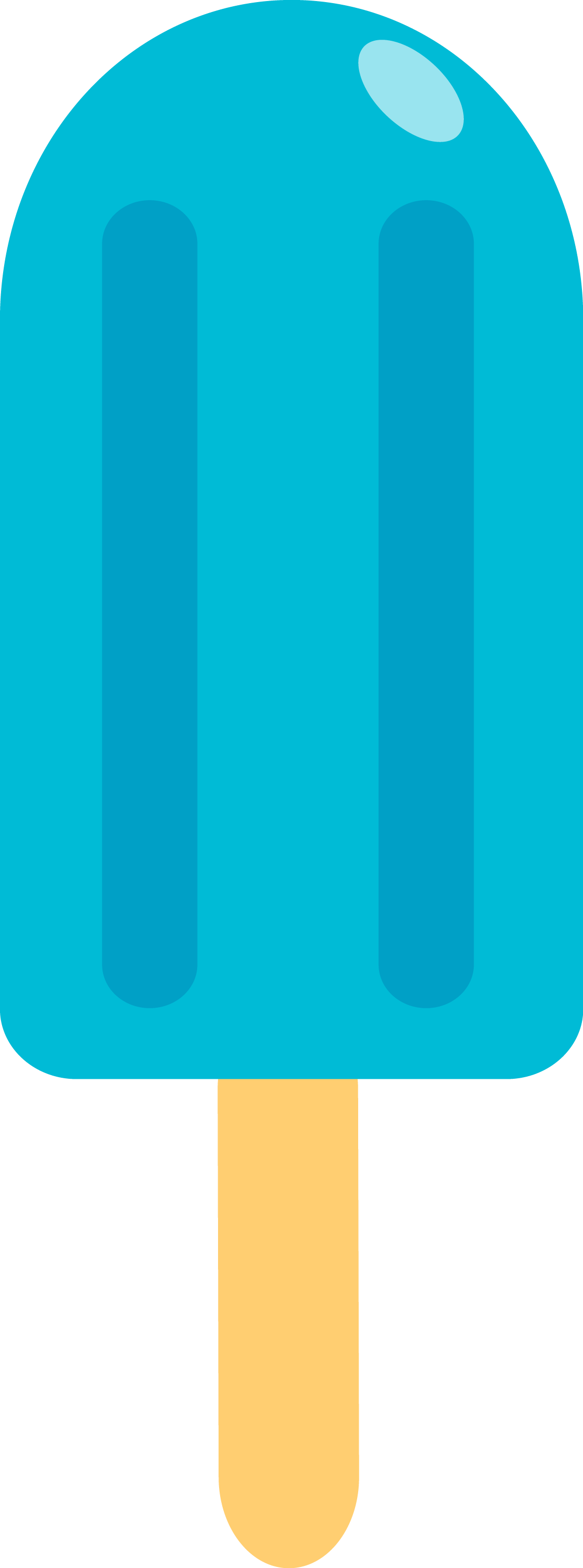 Aplica el plan y programas de estudio para alcanzar los propósitos educativos y contribuir al pleno desenvolvimiento de las capacidades de sus alumnos.
Detecta los procesos  de aprendizaje de sus alumnos para favorecer su desarrollo cognitivo y socioemocional
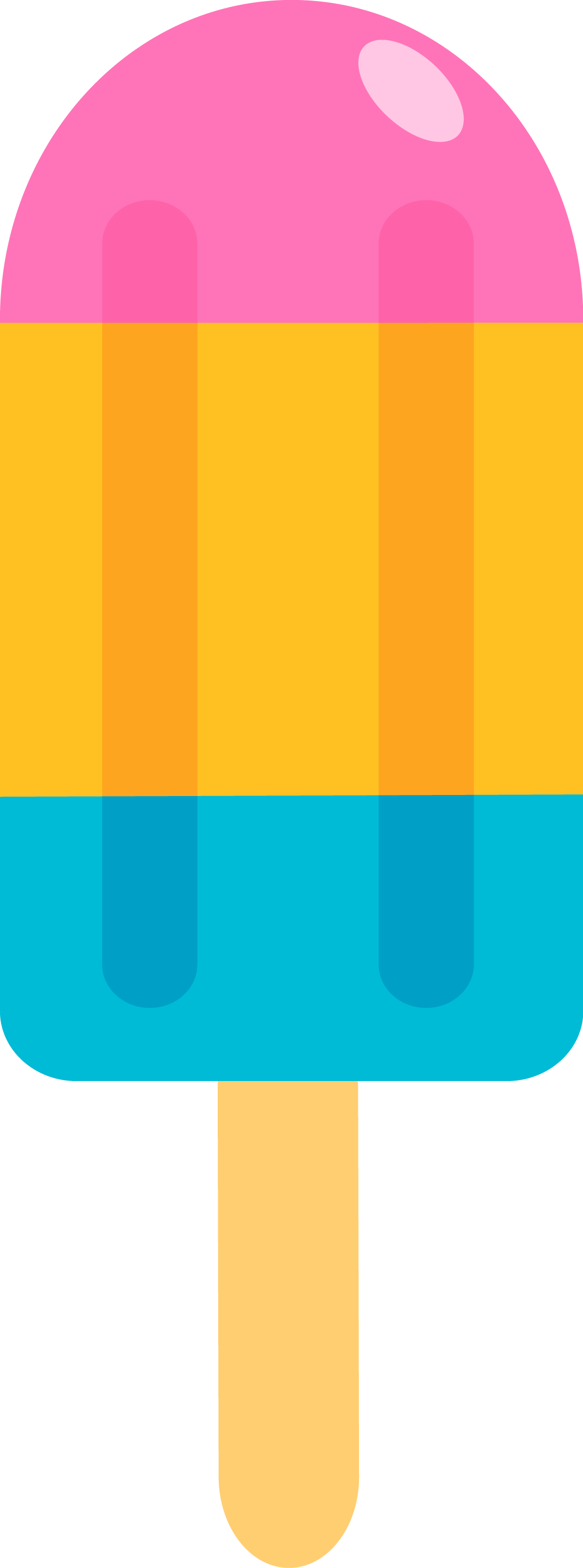 Diseña planeaciones aplicando sus conocimientos curriculares,  psicopedagógicos, disciplinares, didácticos y tecnológicos para propiciar espacios de aprendizaje incluyentes que respondan a las necesidades de todos los alumnos en el marco del plan y programas de estudio.
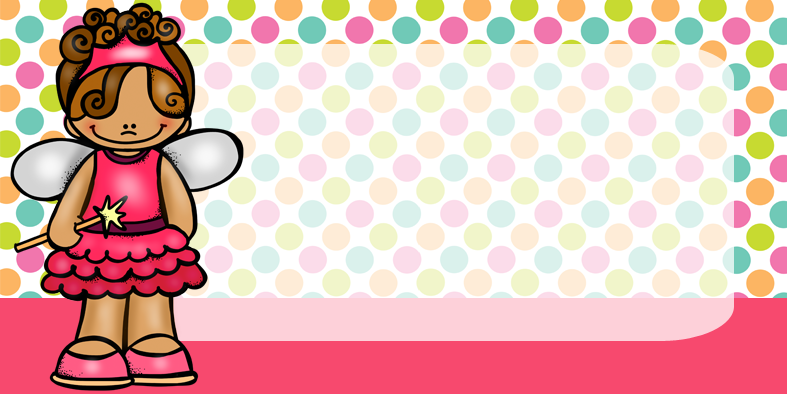 COMPETENCIAS DEL PERFIL DE EGRESO A LAS QUE CONTRIBUYE ESTE CURSO:
COMPETENCIAS PROFESIONALES
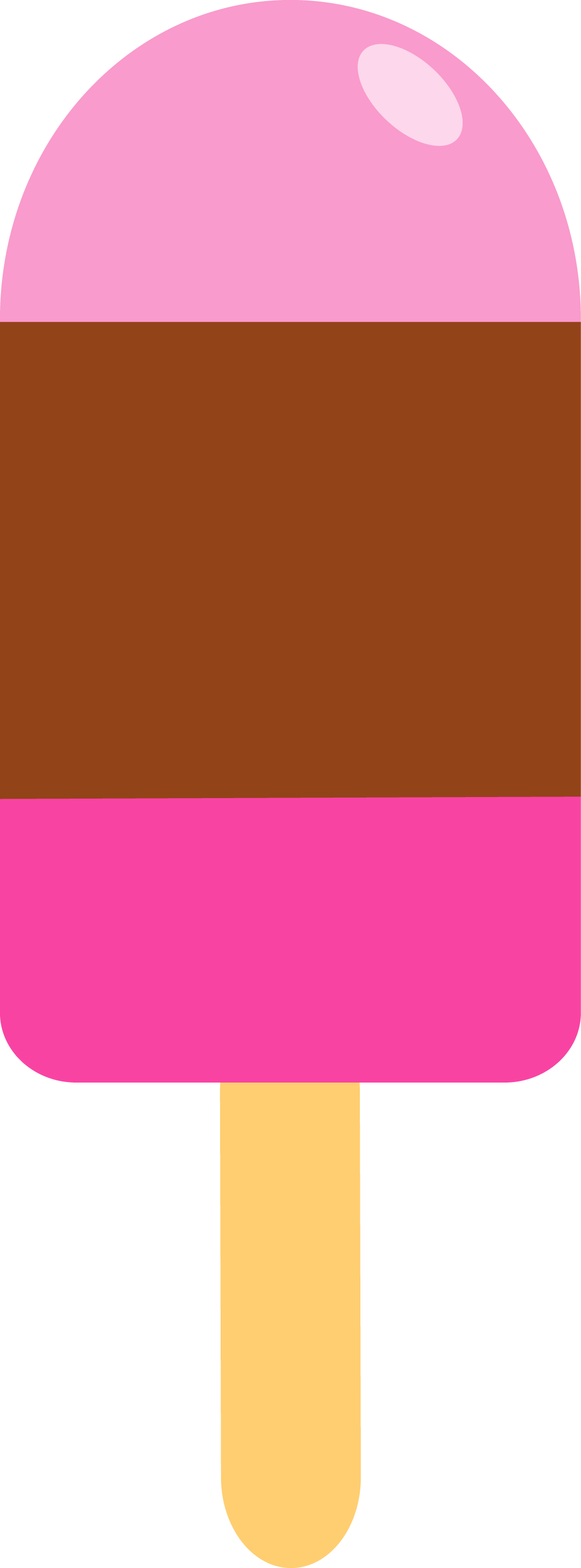 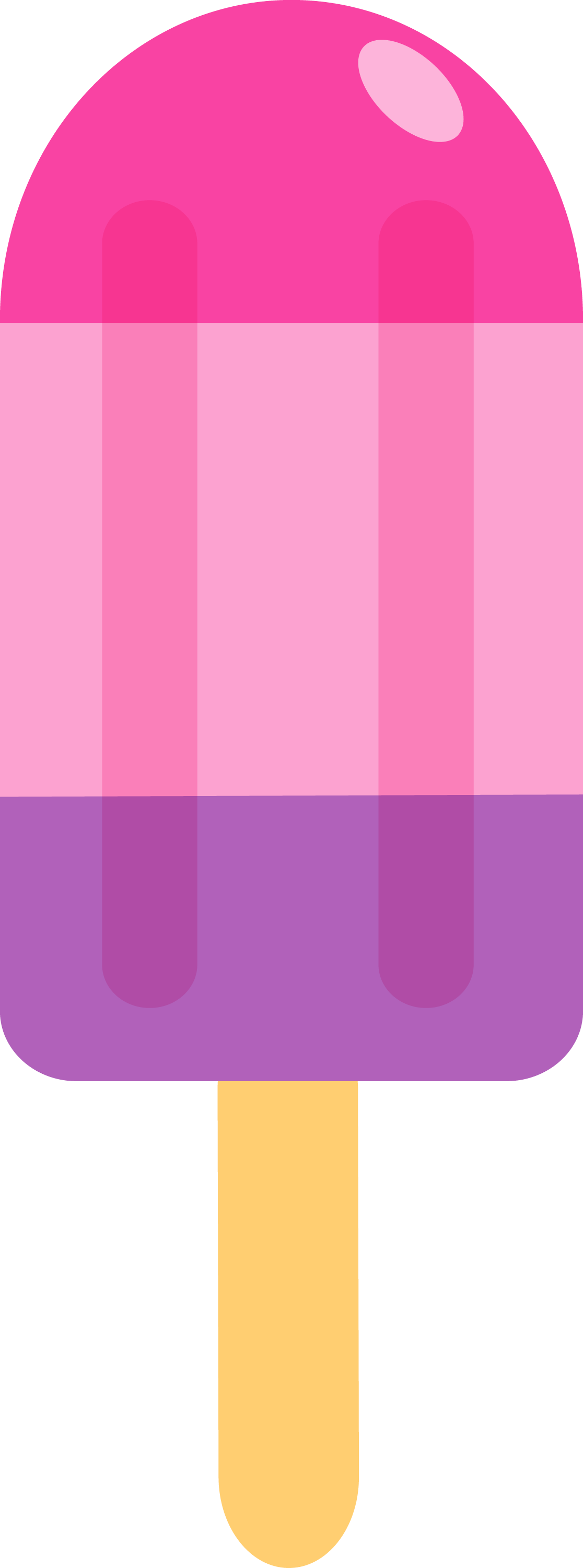 Integra recursos de la investigación educativa para enriquecer su práctica profesional, expresando su interés por el conocimiento , la ciencia y la mejora de la educación.
Emplea la evaluación para intervenir en los diferentes ámbitos y momentos de la tarea educativa para mejorar los aprendizajes de sus alumnos.
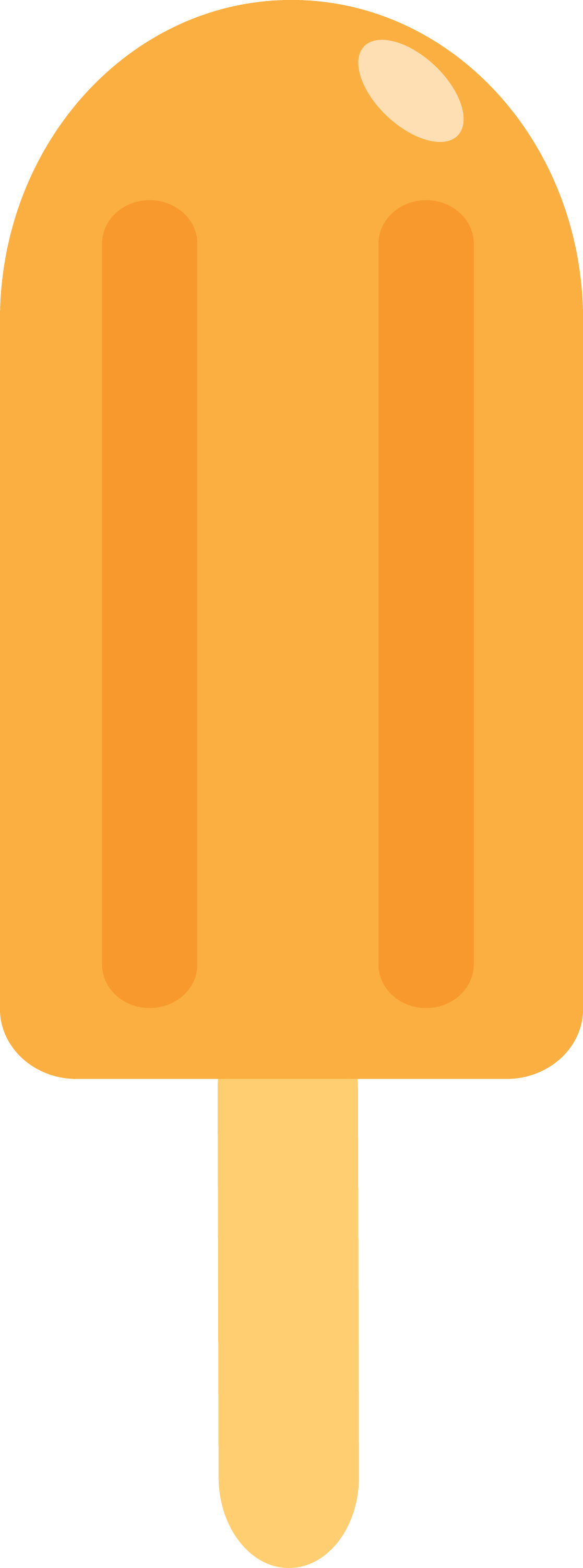 Actúa de manera ética ante la diversidad de situaciones que se presentan en la practica profesional.
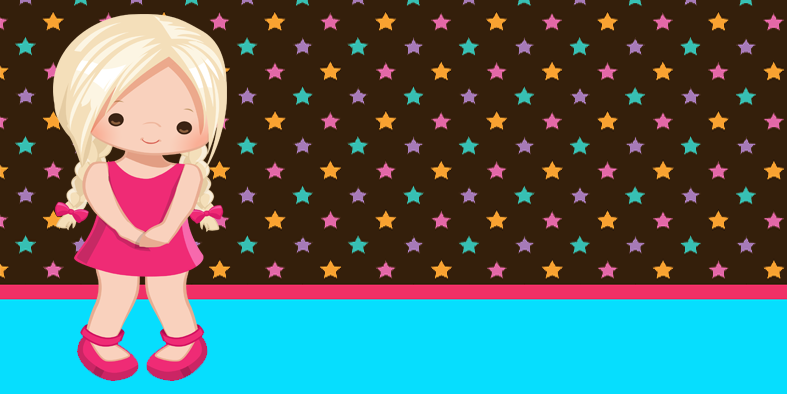 Unidad de aprendizaje 1
Desafíos en torno a la incompletud de la formación inicial de docentes en el marco de proyectos de innovación pedagógica: las lecciones aprendidas.

Unidad de aprendizaje 2
Propuestas de innovación al Trabajo Docente en el marco del Proyecto Escolar de Mejora Continua (PEMC)
ESTRUCTURA DEL CURSO:
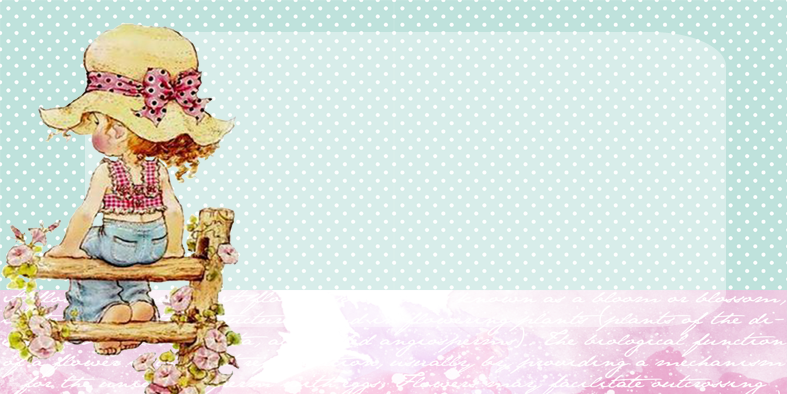 Unidad de aprendizaje 1.
Las lecciones aprendidas en el desarrollo de un proceso de innovación pedagógica: la necesidad de su elaboración y su trascendencia para la toma de decisiones.

Para remontar los desafíos del trabajo docente en tiempos de pandemia: ¿ Basta con la sola acumulación de años de servicio? ¡Basta con experimentar la sensación de incomodidad de una tarea que nunca termina de concluirse? ¡Cuáles son las lecciones aprendidas ?

Conocimiento de la organización, integración y funcionamiento del Consejo Técnico Escolar. ?Cuáles son las lecciones aprendidas?

Conocimiento de la organización, integración, funcionamiento y seguimiento del programa Escolar de Mejora Continua (PEMC): ¡Cuáles son las lecciones aprendidas.
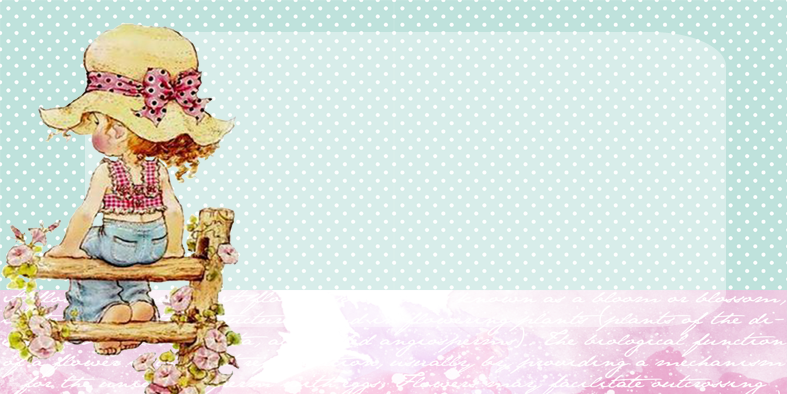 Unidad de aprendizaje 2.
Metodologías activas de trabajo docente inmersiones  temáticas, Progresiones de aprendizaje y Método inductivo intercultural.

Secuencias didácticas innovadoras y planes de clases que impulsen el logro de las metas del PEMC. ¿Cuáles son las lecciones aprendidas ?
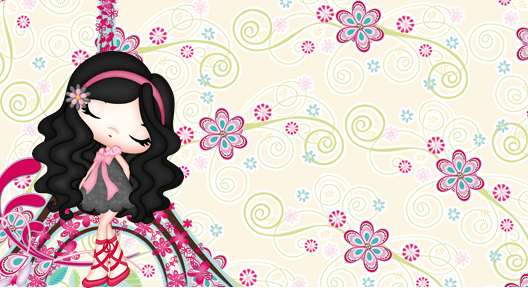 EVIDENCIA DE PORTAFOLIO
Unidad 1
Diseño de dos documentos académicos denominados ¿Sabías qué…?. 
Entrevista a supervisoras y /o Supervisores de educación preescolar.
EVIDENCIA DE PORTAFOLIO
Unidad 2
Portafolio con el diseño de secuencias didácticas y planes de clases que incorporan las estrategias innovadoras del trabajo docente estudiadas.
El informe de prácticas sobre las implementación de algunas de las tres metodologías activas del trabajo docente estudiadas: Inmersión temática. Progresiones de aprendizaje y Método inductivo intercultural.
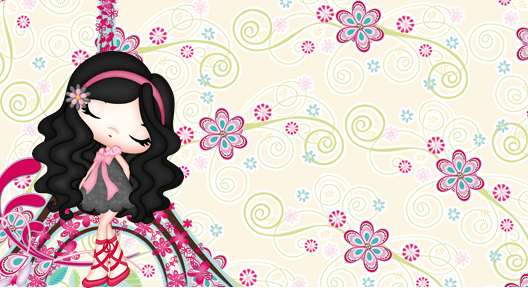 EVIDENCIA INTEGRADORA
Cierre del Semestre: Foro Académico sobre las experiencias en las prácticas
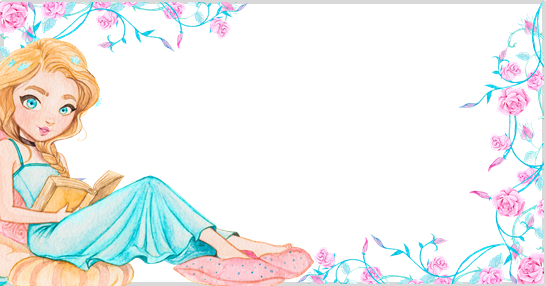 Criterios de Evaluación
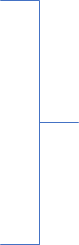 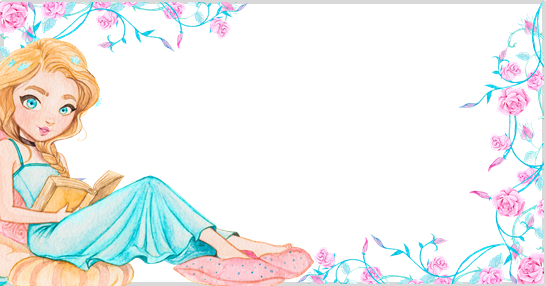 Criterios de Evaluación
El estudiante tendrá derecho a la acreditación del curso cuando asista por lo mínimo un 85% del tiempo establecido del mismo  
Para tener derecho a ser promediado el 50% de su trabajo de unidad deberá obtener calificación mínima aprobatoria de 6 de acuerdo con el Plan de estudios 2018. 
La buena ACTITUD, DISPOSICIÓN y RESPETO serán factor determinante para la aprobación de los cursos. 
La acreditación de cada unidad de aprendizaje, no será condición para que el estudiante tenga derecho a la evaluación global. 
Las alumnas que reprueben semestre deberán presentar la EVIDENCIA FINAL para tener derecho al examen de regularización.  
La máxima calificación que se le otorgará al examen extraordinario será de 8.  
La falta se registrara por hora (45 min) Atendiendo a las horas clases presenciales  que se señala en cada curso (4 o 6 Hrs.)
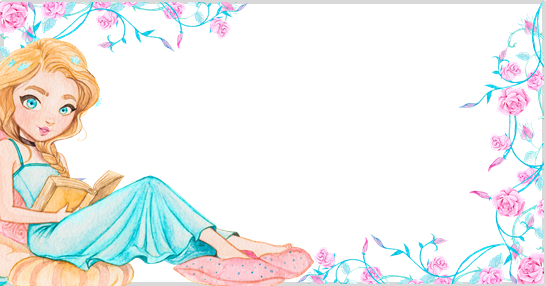 Criterios de Evaluación
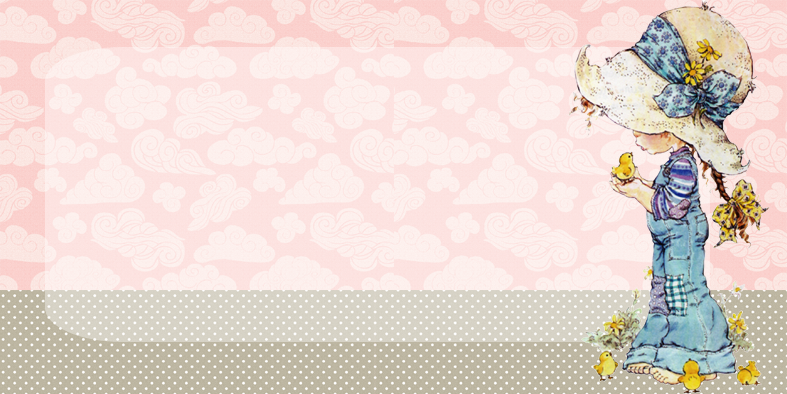 JORNADAS DE PRÁCTICA

1°JORNADA

14 al 18 de Marzo

21 al 25 de Marzo
2°JORNADA

16 al 20  de Mayo

23 al 27 de Mayo
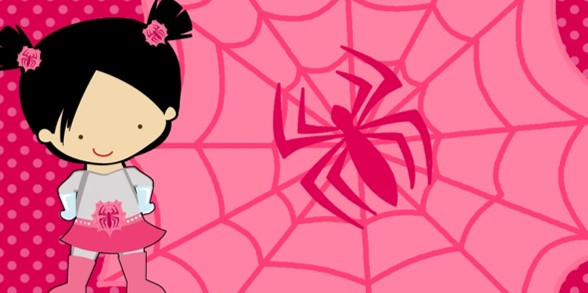 Período de evaluación
Unidad 1
Del 4 al 8 de Abril
Unidad 1
20 al 24 de Junio
Evidencia Integradora
27 de Junio al 1 de Julio
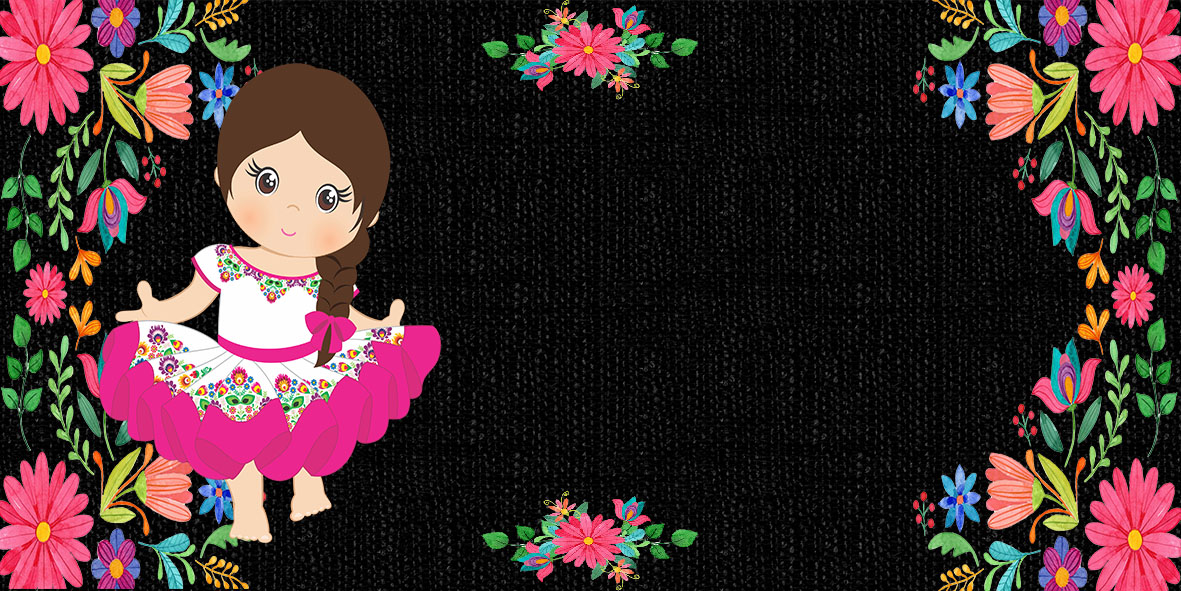 Reglamento
Asistencia activa (si surge algún inconveniente deberá ser reportado de inmediato) Tener la cámara encendida
Puntualidad 
Levantar la mano si se quiere participar
Evitar estar comiendo durante la clase. 
Escuchar con atención las explicaciones
Evitar distraerme durante la clase
Ubicarnos en un espacio cómodo
Traer los documentos y materiales necesarios de la clase
Evitar utilizar palabras altisonantes
Respetar los tiempos de entrega de los trabajos 
Enviar mensajes en horarios pertinentes 
Ser comprometidas
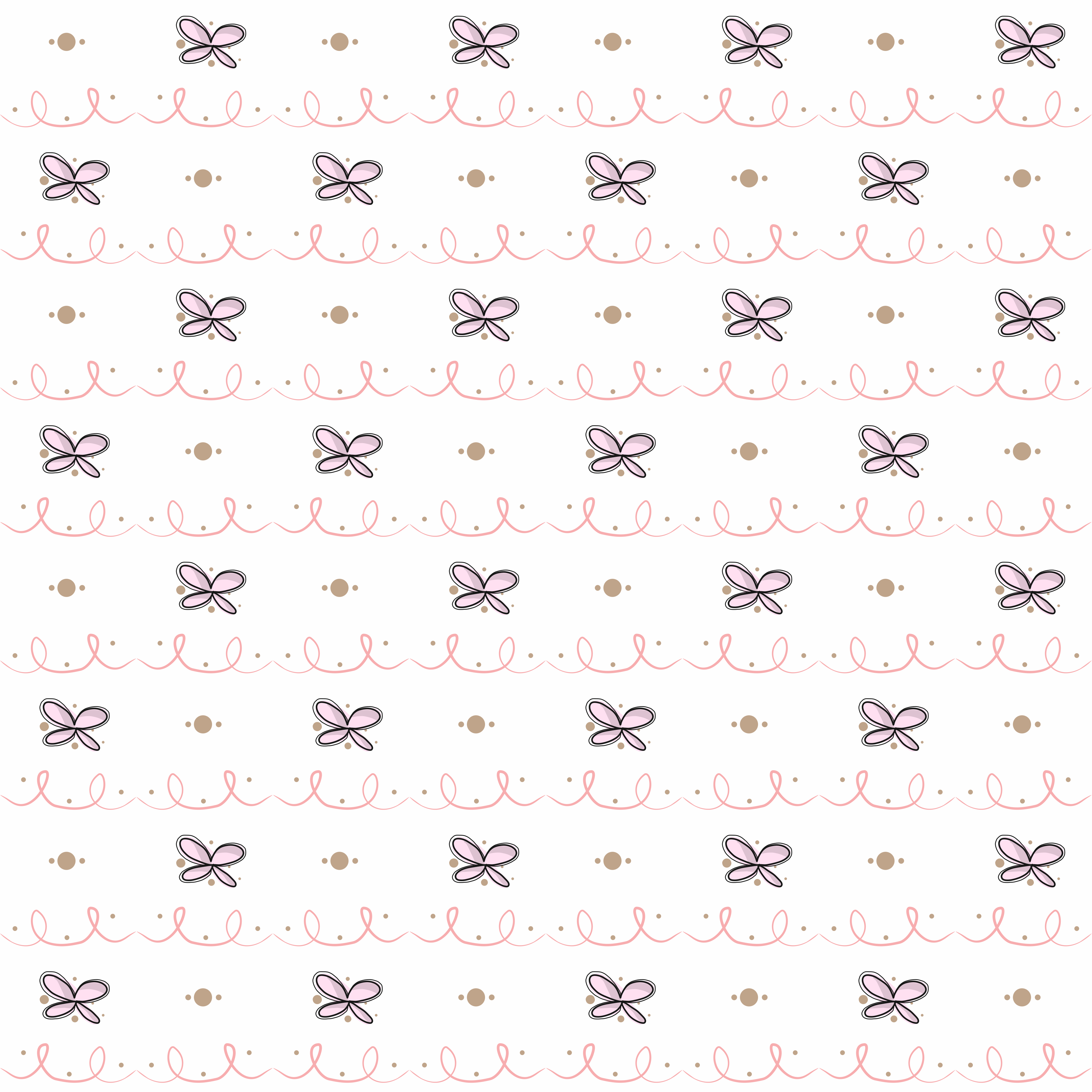 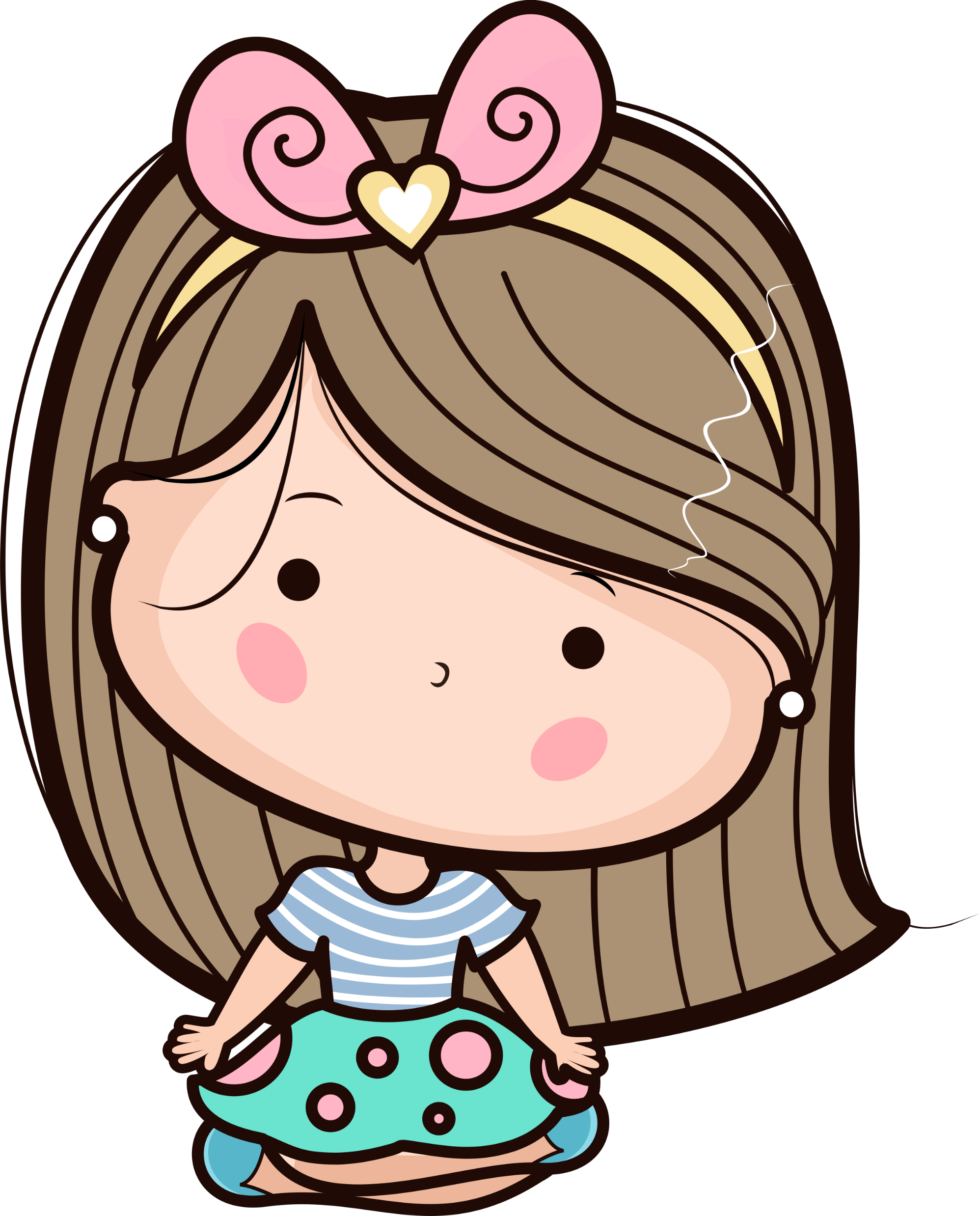 Feliz inicio de semestre